Timor-Leste
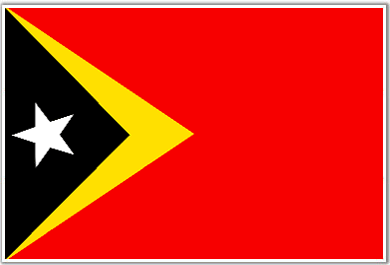 By Sammy and Emma
Poor conditions.
Nearly a third of the population have no choice but to collect dirty water from unsafe sources.
 This has serious health impacts on 12% of children die before the age of five! 
610,000 people don't have access to good enough sanitation in Timor-Leste, nearly two thirds of the population. 
Over 160 children die every year from diarrhoea caused by unsafe water and poor sanitation in Timor-Leste.
War with indonesia.
Timor-Leste gained independence in 2002 following a 25 year war with neighbouring Indonesia. 
While there has been development and growth since, three in ten people still lack safe water and over half the population has nowhere to go to the toilet.
Toilets & illness
The lack of safe water and basic toilets means diarrhoeal illnesses are common and more than one child in ten dies before age five. 
There are impacts on development too, with people unable to step out of poverty.
Water aid
Water aid has saved
2,495 people with safe water
2,495 people with improved sanitation.
Which is a amazing amount but there is still a lot too do.
What we can do!
Raise money for water aid or even make your own charity to help.
You could have a fun day to raise money.
Thank you for watching
For more information go to
 wateraid.org
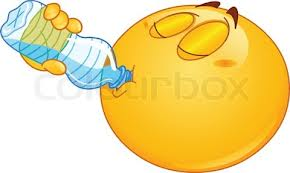